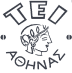 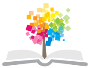 Ανοικτά Ακαδημαϊκά Μαθήματα στο ΤΕΙ Αθήνας
Τεχνικές μάλαξης (Θ)
Ενότητα 9: Μάλαξη στον αθλητισμό
Γεωργία Πέττα
Τμήμα Φυσικοθεραπείας
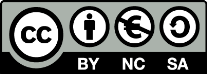 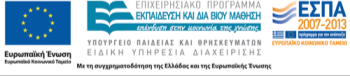 Μάλαξη στον αθλητισμό
Η μάλαξη  στο χώρο των αθλητών υπήρξε ανέκαθεν μια προσφιλής και μερικές φορές (λανθασμένα εκτιμώμενη) απαραίτητη θεραπευτική πράξη 
Είναι γνωστό ότι πολύ συχνά τον/την φυσικοθεραπευτή/τρια ενός αθλητικού σωματείου τους αποκαλούσαν… «μασσέρ»…
1
Μάλαξη στον αθλητισμό
Η ερευνητική τεκμηρίωση για τα ιδιαίτερα αποτελέσματα της μάλαξης στον αθλητισμό σε σχέση με τις άλλες ενδείξεις/περιπτώσεις είναι πολύ πτωχά
Καλό είναι να μελετηθεί η εφαρμογή της σε σχέση με τις παρακάτω παραμέτρους οι οποίες αφορούν τις ειδικές συνθήκες και απαιτήσεις κάτω από τις οποίες λειτουργεί το σώμα/πνεύμα /ψυχή του αθλητή
2
Μάλαξη στον αθλητισμό
ΑΡΝΗΤΙΚΑ ΣΤΟΙΧΕΙΑ
ΘΕΤΙΚΑ ΣΤΟΙΧΕΙΑ
Είναι άτομα που επιβαρύνονται συνεχώς και επαναληπτικά
Μερικές φορές οι επιβαρύνσεις σε φορτίο ή συχνότητα φθάνουν σε υπερβολικό βαθμό
Είναι άτομα κυρίως νέοι /ες
Λόγω της ηλικίας και της καλής φυσικής κατάστασης έχουν στατιστικά γρηγορότερη και καλλίτερη αποκατάσταση


              Σφετσιώρης 2003
3
Μάλαξη στον αθλητισμόεφαρμογές
Πριν από την δραστηριότητα              (προπόνηση ή αγώνα)
Μικρή διάρκεια &Έντονοι χειρισμοί για γρήγορη αύξηση της κυκλοφορίας και ψυχολογική τόνωση
       ΟΧΙ ΧΑΛΑΡΩΣΗ
Μετά την δραστηριότητα
Μεγάλη διάρκεια με χειρισμούς  ήπιους, κατευναστικούς για υποβοήθηση της διαδικασίας της αποθεραπείας
4
Μάλαξη στον αθλητισμόεφαρμογές
Σε σύνθετα αθλήματα μπορεί να εφαρμοστεί και ενδιάμεσα με την ίδια διαδικασία όπως πριν την δραστηριότητα
5
Μάλαξη στον αθλητισμό
Υπάρχουν ειδικές τεχνικές  όπως η εγκάρσια τριβή, μάλαξη συνδετικού ιστού, μάλαξη με ειδικά μικρά εργαλεία  και γενικότερα εν τω βάθει χειρισμοί οι οποίοι φαίνεται ότι βοηθούν στην γρηγορότερη επούλωση των μικροτραυματισμών
Είναι ένα πεδίο της επιστήμης μας που πρέπει να διερευνηθεί σε έκταση και βάθος
6
Μάλαξη στον αθλητισμόασφαλής εφαρμογή
Ο φυσ/ής πρέπει να γνωρίζει:
 τις ιδιαιτερότητες των αθλητικών προβλημάτων
το είδος και βασικά τεχνικά χαρακτηριστικά του αθλήματος
Το προπονητικό πρόγραμμα και το στάδιο της αγωνιστικής περιόδου
Τους στόχους του αθλητή
Τα άλλα μέλη της αθλητικής ομάδας και να συνεργάζεται στον καθορισμό στόχων
7
Τέλος Ενότητας
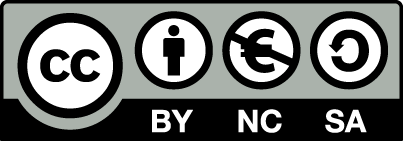 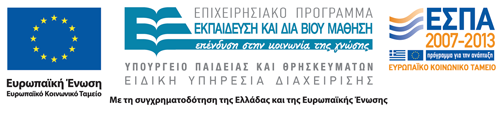 Σημειώματα
Σημείωμα Αναφοράς
Copyright Τεχνολογικό Εκπαιδευτικό Ίδρυμα Αθήνας, Γεωργία Πέττα 2014. Γεωργία Πέττα 2014. «Τεχνικές μάλαξης (Θ). Ενότητα 9: Μάλαξη στον αθλητισμό». Έκδοση: 1.0. Αθήνα 2014. Διαθέσιμο από τη δικτυακή διεύθυνση: ocp.teiath.gr.
Σημείωμα Αδειοδότησης
Το παρόν υλικό διατίθεται με τους όρους της άδειας χρήσης Creative Commons Αναφορά, Μη Εμπορική Χρήση Παρόμοια Διανομή 4.0 [1] ή μεταγενέστερη, Διεθνής Έκδοση.   Εξαιρούνται τα αυτοτελή έργα τρίτων π.χ. φωτογραφίες, διαγράμματα κ.λ.π., τα οποία εμπεριέχονται σε αυτό. Οι όροι χρήσης των έργων τρίτων επεξηγούνται στη διαφάνεια  «Επεξήγηση όρων χρήσης έργων τρίτων». 
Τα έργα για τα οποία έχει ζητηθεί άδεια  αναφέρονται στο «Σημείωμα  Χρήσης Έργων Τρίτων».
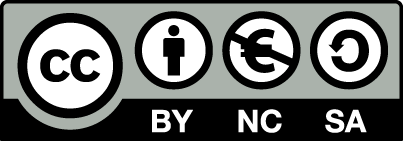 [1] http://creativecommons.org/licenses/by-nc-sa/4.0/ 
Ως Μη Εμπορική ορίζεται η χρήση:
που δεν περιλαμβάνει άμεσο ή έμμεσο οικονομικό όφελος από την χρήση του έργου, για το διανομέα του έργου και αδειοδόχο
που δεν περιλαμβάνει οικονομική συναλλαγή ως προϋπόθεση για τη χρήση ή πρόσβαση στο έργο
που δεν προσπορίζει στο διανομέα του έργου και αδειοδόχο έμμεσο οικονομικό όφελος (π.χ. διαφημίσεις) από την προβολή του έργου σε διαδικτυακό τόπο
Ο δικαιούχος μπορεί να παρέχει στον αδειοδόχο ξεχωριστή άδεια να χρησιμοποιεί το έργο για εμπορική χρήση, εφόσον αυτό του ζητηθεί.
Επεξήγηση όρων χρήσης έργων τρίτων
Δεν επιτρέπεται η επαναχρησιμοποίηση του έργου, παρά μόνο εάν ζητηθεί εκ νέου άδεια από το δημιουργό.
©
διαθέσιμο με άδεια CC-BY
Επιτρέπεται η επαναχρησιμοποίηση του έργου και η δημιουργία παραγώγων αυτού με απλή αναφορά του δημιουργού.
διαθέσιμο με άδεια CC-BY-SA
Επιτρέπεται η επαναχρησιμοποίηση του έργου με αναφορά του δημιουργού, και διάθεση του έργου ή του παράγωγου αυτού με την ίδια άδεια.
διαθέσιμο με άδεια CC-BY-ND
Επιτρέπεται η επαναχρησιμοποίηση του έργου με αναφορά του δημιουργού. 
Δεν επιτρέπεται η δημιουργία παραγώγων του έργου.
διαθέσιμο με άδεια CC-BY-NC
Επιτρέπεται η επαναχρησιμοποίηση του έργου με αναφορά του δημιουργού. 
Δεν επιτρέπεται η εμπορική χρήση του έργου.
Επιτρέπεται η επαναχρησιμοποίηση του έργου με αναφορά του δημιουργού
και διάθεση του έργου ή του παράγωγου αυτού με την ίδια άδεια.
Δεν επιτρέπεται η εμπορική χρήση του έργου.
διαθέσιμο με άδεια CC-BY-NC-SA
διαθέσιμο με άδεια CC-BY-NC-ND
Επιτρέπεται η επαναχρησιμοποίηση του έργου με αναφορά του δημιουργού.
Δεν επιτρέπεται η εμπορική χρήση του έργου και η δημιουργία παραγώγων του.
διαθέσιμο με άδεια 
CC0 Public Domain
Επιτρέπεται η επαναχρησιμοποίηση του έργου, η δημιουργία παραγώγων αυτού και η εμπορική του χρήση, χωρίς αναφορά του δημιουργού.
Επιτρέπεται η επαναχρησιμοποίηση του έργου, η δημιουργία παραγώγων αυτού και η εμπορική του χρήση, χωρίς αναφορά του δημιουργού.
διαθέσιμο ως κοινό κτήμα
χωρίς σήμανση
Συνήθως δεν επιτρέπεται η επαναχρησιμοποίηση του έργου.
12
Διατήρηση Σημειωμάτων
Οποιαδήποτε αναπαραγωγή ή διασκευή του υλικού θα πρέπει να συμπεριλαμβάνει:
το Σημείωμα Αναφοράς
το Σημείωμα Αδειοδότησης
τη δήλωση Διατήρησης Σημειωμάτων
το Σημείωμα Χρήσης Έργων Τρίτων (εφόσον υπάρχει)
μαζί με τους συνοδευόμενους υπερσυνδέσμους.
Χρηματοδότηση
Το παρόν εκπαιδευτικό υλικό έχει αναπτυχθεί στo πλαίσιo του εκπαιδευτικού έργου του διδάσκοντα.
Το έργο «Ανοικτά Ακαδημαϊκά Μαθήματα στο ΤΕΙ Αθήνας» έχει χρηματοδοτήσει μόνο την αναδιαμόρφωση του εκπαιδευτικού υλικού. 
Το έργο υλοποιείται στο πλαίσιο του Επιχειρησιακού Προγράμματος «Εκπαίδευση και Δια Βίου Μάθηση» και συγχρηματοδοτείται από την Ευρωπαϊκή Ένωση (Ευρωπαϊκό Κοινωνικό Ταμείο) και από εθνικούς πόρους.
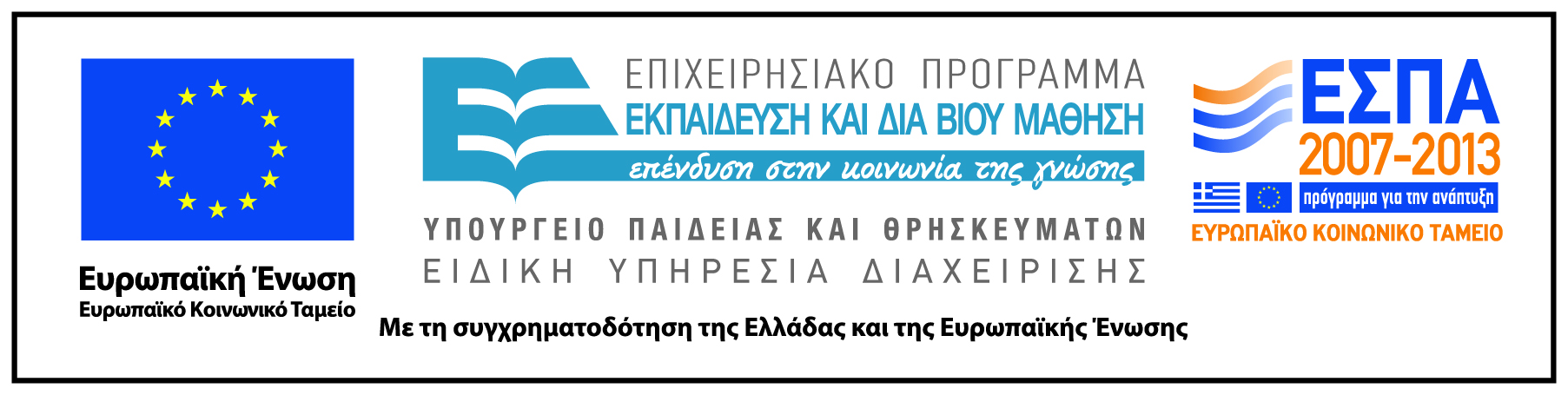